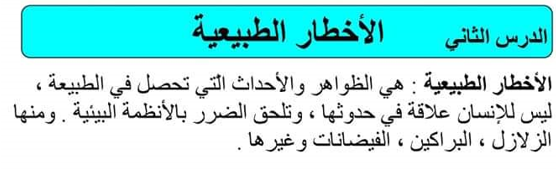 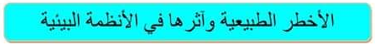 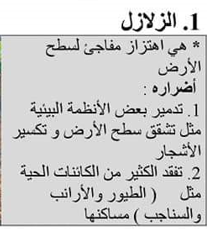 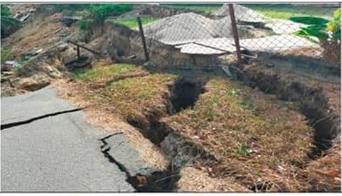 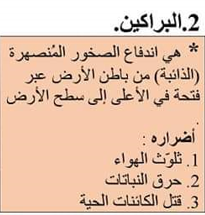 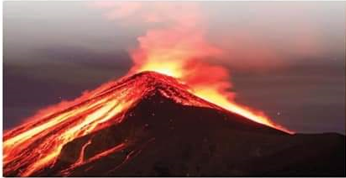 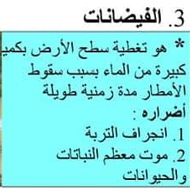 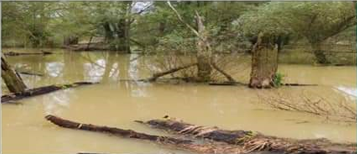 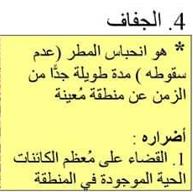 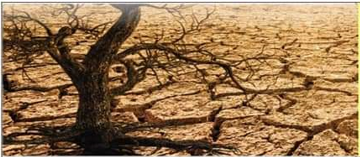 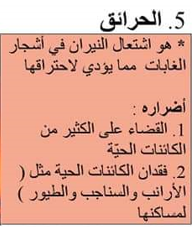 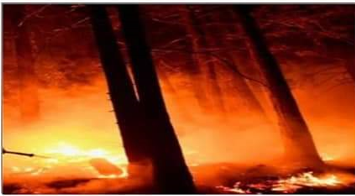 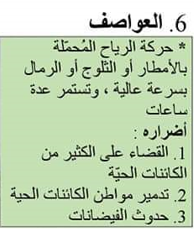 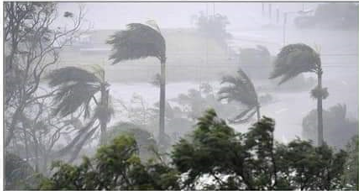 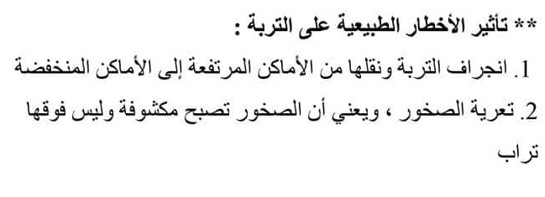 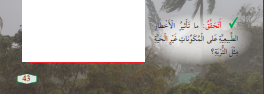 تَعمَلُ أَخطارُ الطَّبيعيَّةُ حَرقِ التُّربَةِ أًو انْجِرافها أو جَفافها.
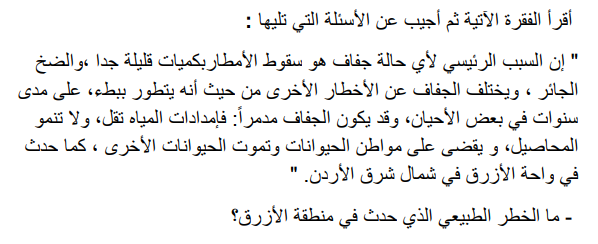 الْجَفاف .
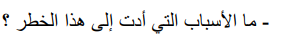 سُقوطُ االْمَطَرِ بِكَمّياتٍ قَليلةٍ جدًا وَ الضَّخ  الْجائر .
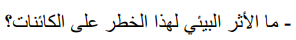 عَدَمُ نُموّ الْمَحاصيل الزّراعِيَّة، الْقَضاءِعَلى مَواطِن الْحيواناتِ وَ مَوت ِالأخرى.
- أستنتج هل أثر هذا الخطر على الإنسان ؟
نَعم ، حَيثُ أَصبحَ هُناكَ قِلَّة في الْمَحاصيلِ الزّراعيَّةِ وَبِالتّالي قَلَّت أَعدادُ الْحَيواناتِ فَقلّت الْمَواد الْغذائِيَّة النَّباتِيَّة والثَّروةِ الْحَيوانيَّة ،
ماذا يحدث لطائر يعيش في غابة حدث فيها حريق ؟
قَد يَفقِدُ الطَّائِرُ مَوطِنَه ، قَد يَضطَر إلى الْهجرةِ لِلبَحثِ عَن مَوطن جَديد، قَد يَخْتَنِقُ مِنَ الدُّخانِ النَّاتِجِ عَن الْحَريقِ.
أحدد الشهر الذي كان فيه أعلى تساقط الأمطار؟
كَانونُ أَوَّل
اي االشهر لم تتساقط فيها االمطار؟
نِيسان ،أَيار،حُزيران ، تَموز ،آب.
أستنتج أي أشهر السنة يمكن حدوث فيضان فيها ؟
كَانون أوَّل بِسبب زِيادَةِ كَمّياتِ الأمْطارِ بِمِقدارٍ هائِلٍ لم يَسبق لَه مَثيل.
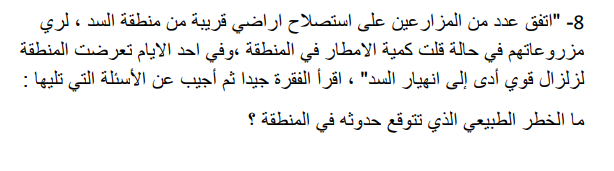 الْفَيَضانِ
ماذا يحدث لألراضي الزراعية في المنطقة؟
تتَشَقُّقُ الأرضِ وَتَنْجَرِفُ التًّربَة وَتَموتُ النَّباتاتِ.
إذا انحبست اْلمطار لفترات زمنية طويلة، ما الخطر الطبيعي الممكن حدوثه؟
الجَفاف
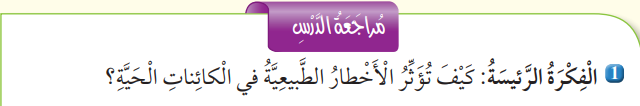 أَثَرُ الأخطارِ الطَّبيعيةِ عَلى الْكائِناتِ الْحيَّةِ أَنَّها تهاجر إلى أنظمة بيئيةٍ جَديدةٍ أو تَموتُ أو تَبقى لِبِناءِ نِظامٍ بيئي جَديدٍ.
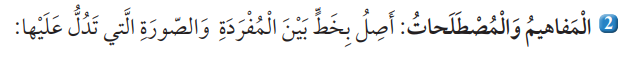 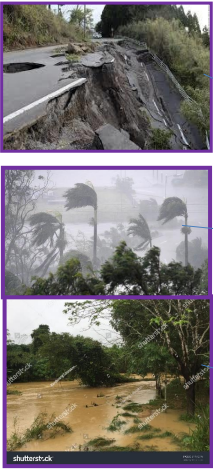 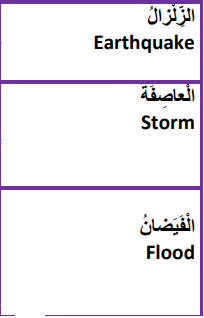 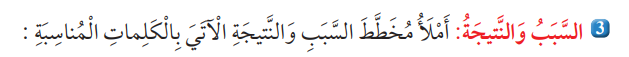 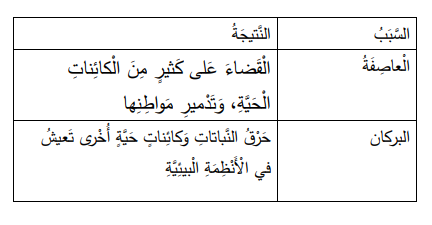 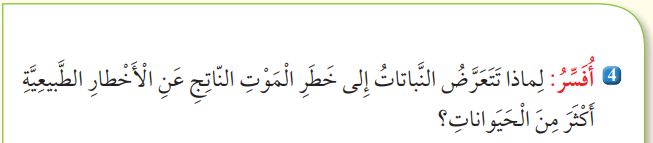 نَتَعرَّضُ النَّباتاتُ إلى خَطَرِ الْمَوتِ النَّاتِجِ عَنِ الأخطارِ الطَّبيعيَّةِ أَكثَرِ مِن الْحَيواناتِ لِأنَّها لا تَستَطيعُ الانْتِقالَ مِن أَماكِنَها أي لا تَستَطيع الْهروب.
[Speaker Notes: نَتَعرَّضُ النَّباتاتُ إلى خَطَرِ الْمَوتِ النَّاتِجِ عَنِ الأخطارِ الطَّبيعيَّةِ أَكثَرِ مِن الْحَيواناتِ لِأنَّها لا تَستَطيعُ الانْتِقالَ مِن أَماكِنَها أي لا تَستَطيع الْهروب.]
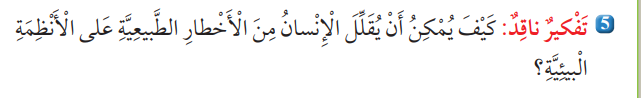 اقامةُالسُّدودِ لتقلُيلَ خَطَرِ الْفَيضانَ عنَ طريقِ تَجميعِ مياهَ المطار،وَالمساعدةَ فيَ مواسمِ الْجفاف.
التَّقليلُ منَ الصَّيدَ الْجائرَ وَالرعيَ الْجائرَ للمحافظةِ علىَ الأنظمةَ البيئةَ.َ
إنشاءَ محمياتٍ طبيعيةٍ
[Speaker Notes: إنشاءَ محمياتٍ طبيعيةٍ]